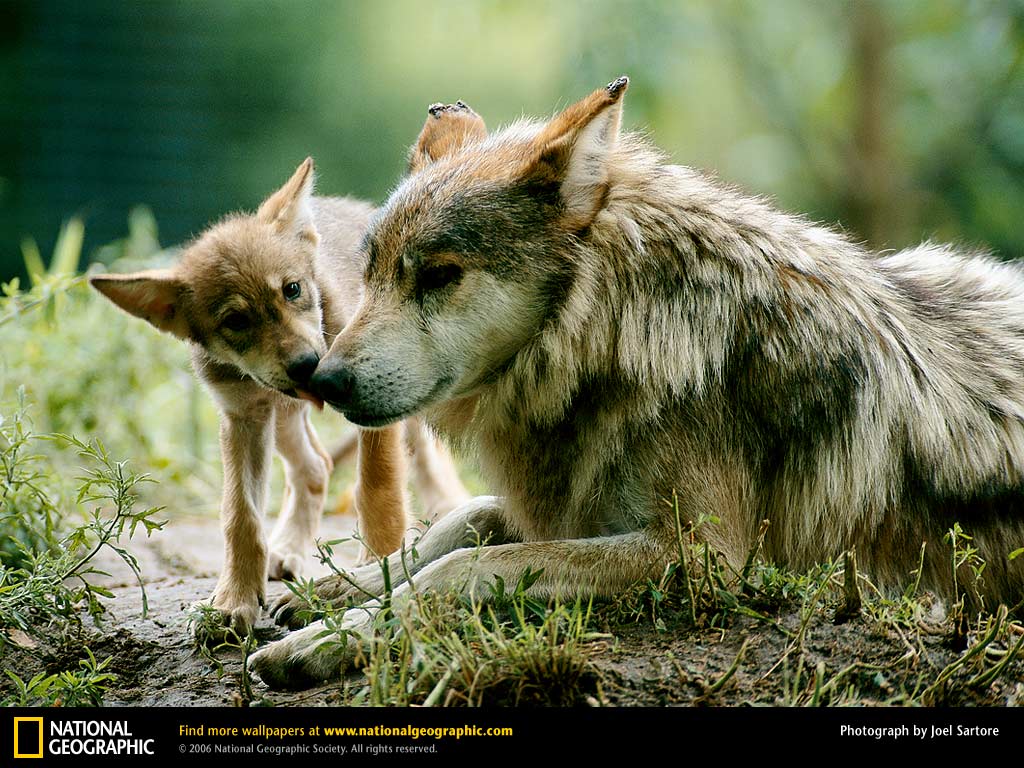 BIOSFÉRA
Živý obal Země
sféra s vhodnými podmínkami pro život

zahrnuje i další geosféry (atmosféru, pedosféru a hydrosféru) 

využívá a přetváří sluneční energii v živé hmotě

probíhají zde biochemické procesy 
                                   produkce – tvorba organických látek 
                                   dekompozice – rozklad odumřelé organické hmoty

chemické složení: především kyslík, uhlík a vodík tyto prvky tvoří 97 živé hmoty

v biosféře převládají rostlinné autotrofní fotosyntetizující organismy, které tvoří 90 veškeré živé hmoty
Biogeografie (biologický zeměpis) 
       nauka o rozdělení rozrůzněnosti života v prostoru a čase
       Odvětví: 
                       Zoogeografie – fauna (zabývá se rozšířením živočichů)
                       Fytogeografie – flóra (zabývá  se rozšířením rostlin)

Fauna a flóra zásadně ovlivňuje vzhled krajiny, vodu, půdu, zvětrání kořenových systému atd.

Biocenóza - soubor všech druhů živočichů, rostlin, hub a mikroorganismů, kteří žijí na určitém místě (biotopu) 

Biotop – místo, které organismům poskytuje podmínky pro život (geografická poloha, podnebí, atd.)

Geobiocenóza - společenstvo rostlin a živočichů spojené se svým neživým prostředím (ekosystém) 

Ekosystém – je tvořen biocenózou a jejím biotypem
Ekosystémy
Přírodní ekosystémy

Druhově bohaté se složitými potravními vztahy

Stabilní, schopné autoregulace a samostatného vývoje 

Schopné obnovení (kromě rapidního poškození)

Les, louka, jezero
Umělé ekosystémy

Vznikají zásahem člověka tvořeny malým množstvím druhů (monokultury)
Nestabilní, snadno narušitelné (škůdci)

Lidé je musí uměle udržovat (hnojení, zavlažování )

park, pole, rybník
Podmínky pro život
Podmínky se na různých místech liší
kulovitý tvar Země
sklon zemské osy k rovině oběžné dráhy Země kolem Slunce
zemská rotace

Mění se od rovníku k pólům
                      od pobřeží oceánů do vnitrozemí
                      od hladiny oceánů k vrcholům hor 

Pro organismy je rozhodující sluneční záření (množství tepla a světla) a vláha.  
Bioklimatické pásy pevnin vznikly v důsledku různé intenzity slunečního záření.
Tyto podmínky závisí :    na zeměpisné šířce
                                                 na vzdálenosti od oceánů
                                                 na nadmořské výšce
                                                 na vlastnostech zemského povrchu
                                                 na oceánských proudech (studený/teplý  - vliv podnebí) 
                                                 a na intenzitě zásahu člověka do ekosystému
Přírodní oblasti Země
Rozlišujeme: 
                          podnebné (krajinné pásy)
                          přírodní krajiny (krajinná, vegetační pásma)

Podle toho, která společenstva v přírodní krajině převažovala hovoříme o krajině pouští, polopouští, savan, stepí, atd.

Organismy jsou přizpůsobeny přírodním podmínkám v krajinách (teplo/chlad, sucho/vlhko).

Původní přírodní krajiny jsou značně přetvořeny hospodářskou činností člověka.
Bioklimatické pásy
Tropické deštné lesy
Světlé tropické lesy
Savany
Poště
Subtropické rostlinstvo
Stepi
Lesy mírného pásu
Tundra 
Polární oblasti (pustiny)
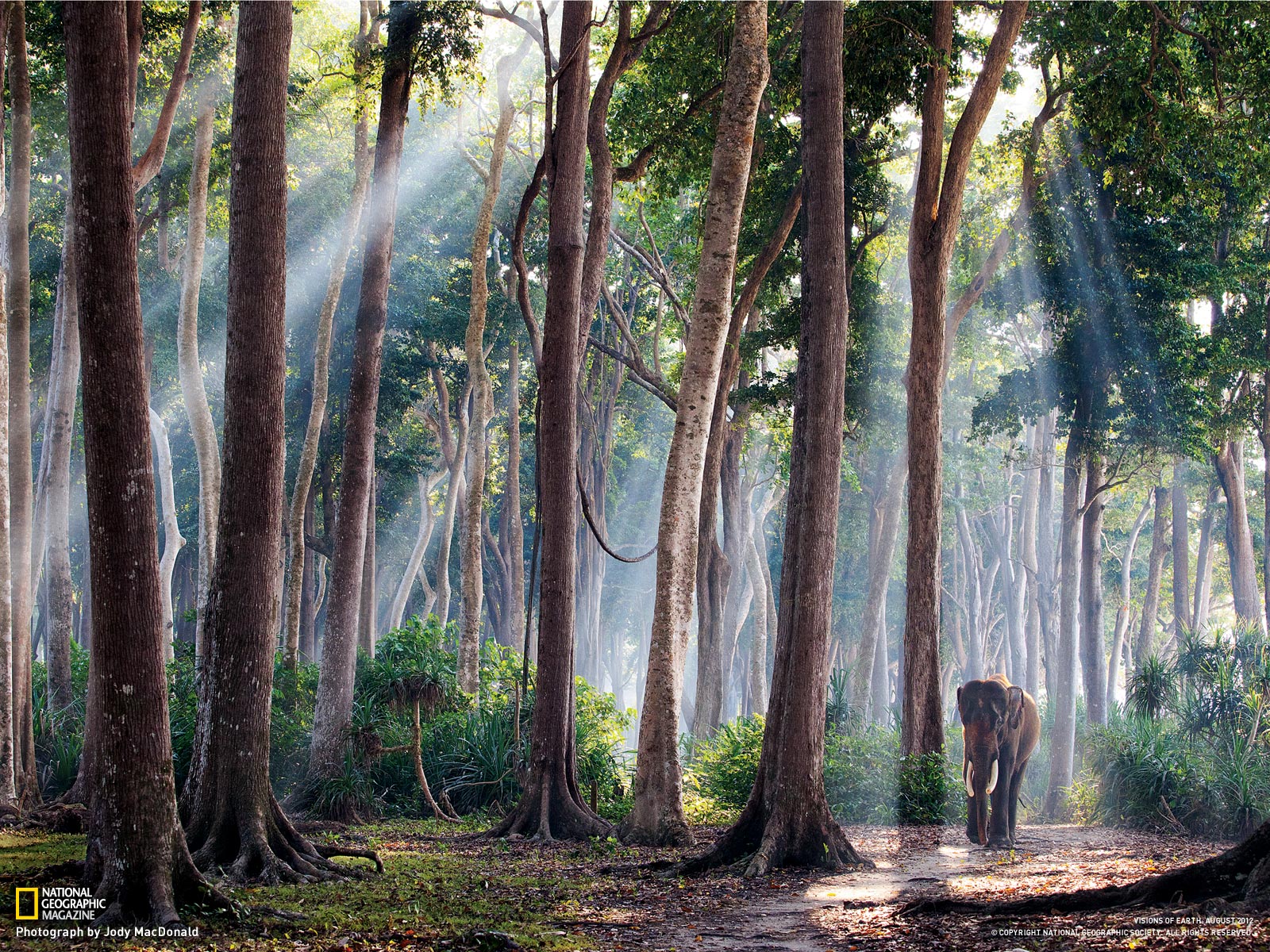 TROPICKÉ DEŠTNÉ LESY
Po obou stranách rovníku: 10° SZŠ - 10° JZŠ

Stejnoměrná teplota: cca 25°C

Vysoké roční srážky: 2000 – 3000 mm

Oblasti: J Amerika (v povodí Amazonky), Afrika, (v povodí Konga), Indonésie, jižní část západní Indie

Tvořen 3 patry: vysoké stromy (50 – 60 m) někdy dosahují až 80 m
                                  středně vysoké stromy (15-30 m)
                                  keře, křoviny (nedostatek světla  pnou se za světlem)

Rozbahněná půda, úrodná
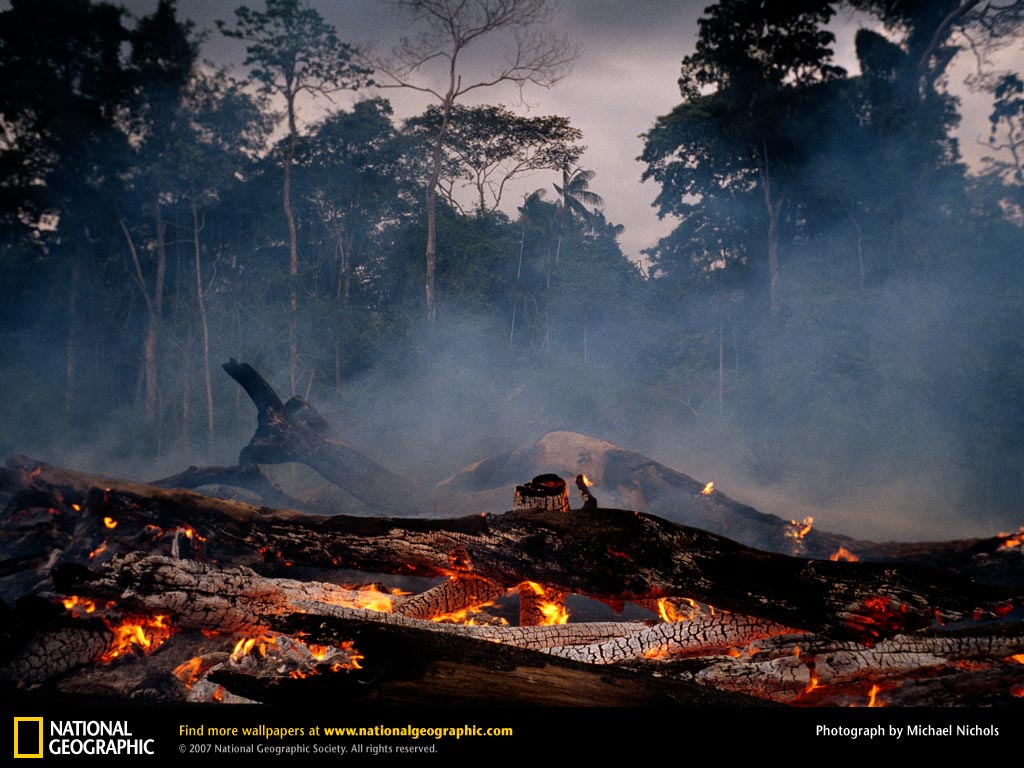 TROPICKÉ DEŠTNÉ LESY
Druhová pestrost rostlinstva a hmyzu (1ha cca 100 druhů stromů)

Nejrozsáhlejší komplex: pralesy Amazonie (4 mil km²)

kácení kvůli vzácným dřevinám eben, mahagon  degradace půdy, narušení vodního režimu v krajině

Směrem od rovníku na sever a jih se tropické lesy rozvolňují, jsou světlejší, snižuje se výška stromů, ubývá stromových pater, klesá pestrost 

(epifyty – organismy rostoucí na žijících rostlinách, ale vyživující se samostatně tzn. neparazitují př. orchidej)

Rostliny: liány, banánovník, kaučukovník, palma, atd..

Živočichové: amazonské pralesy: lenochodi, papoušci, anakondy, konžské pralesy: šimpanzi, krokodýli, hroši, indomalajské pralesy : tygři, levharti
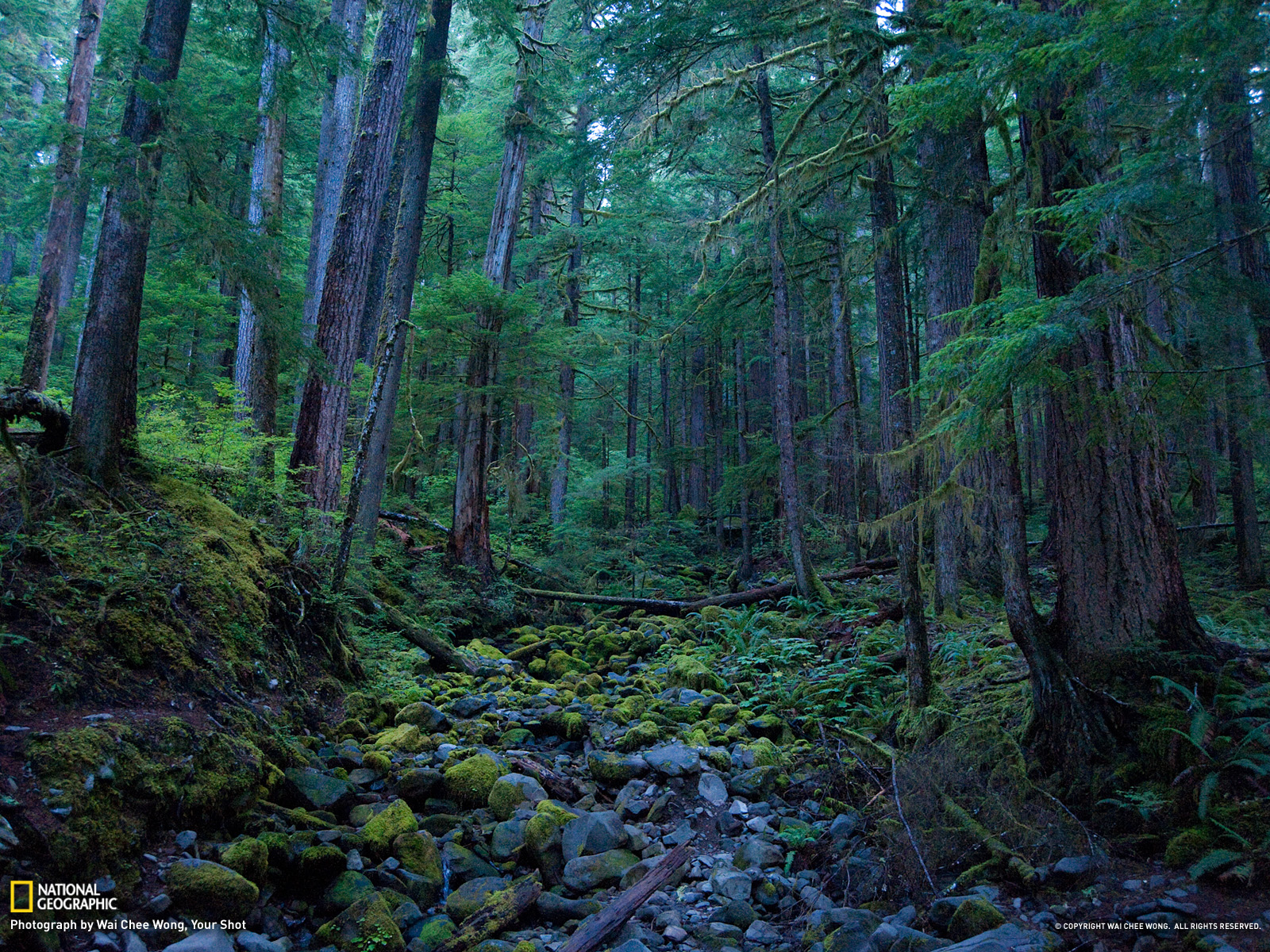 vysoké stromy (50 – 60 m)
      někdy dosahují až 80 m
                                  
středně vysoké stromy (15-30 m)
       
                           
keře, křoviny 
     (nedostatek světla  pnou se za   světlem)
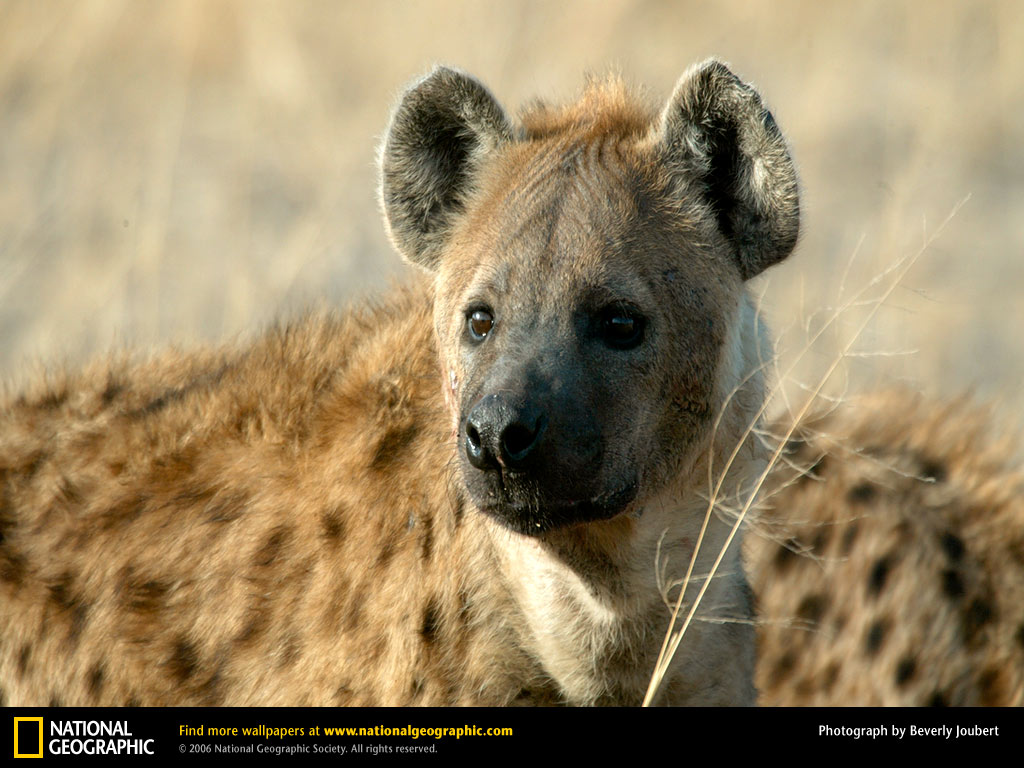 SVĚTLÉ TROPICKÉ LESY
Oblast subekvatoriálního pásu (od rovníku k obratníkům)

Množství srážek klesá, doba deště se zkracuje

Pás tropickým  monzunů: J a JV Asie (období sucha a vlhka)

Změna typů lesů: opadavé dřeviny, spodní patro zůstává stále zelené

Různorodost klesá

Rostliny: rýže, čajovník, koření, tropické ovoce

Živočichové: tygři, antilopy, hyeny, vlci, nosorožci, v Číně panda
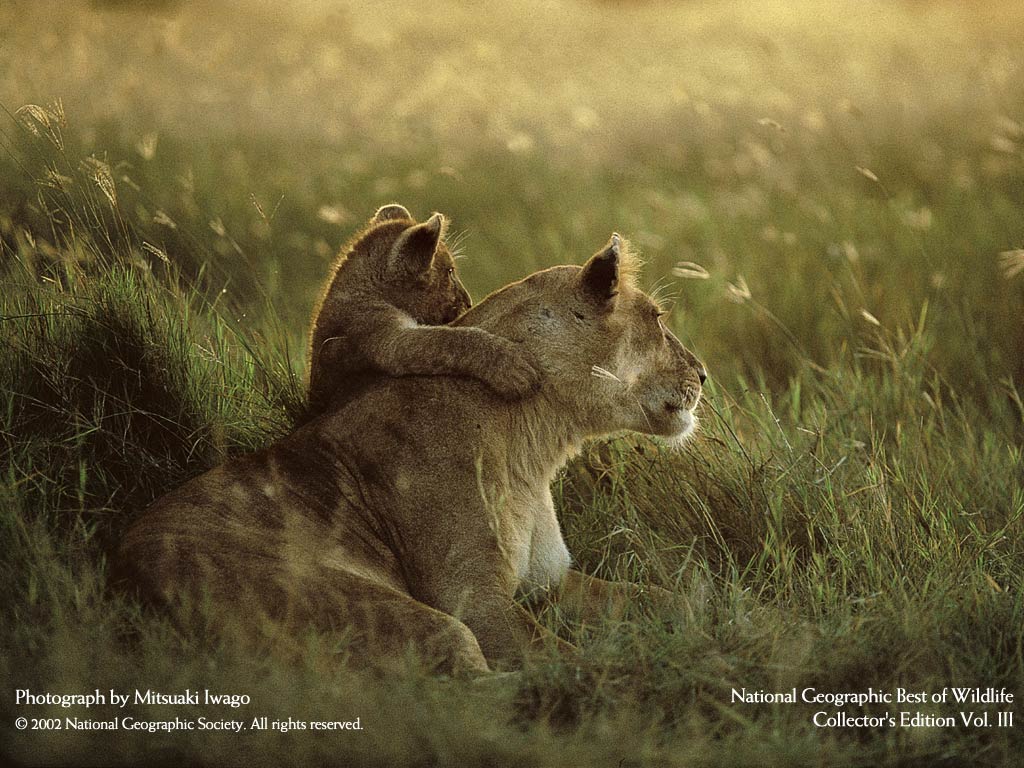 SAVANY
patří do tropického suššího pásu (20 – 30° s. š.)

Ubývání srážek směrem k obratníkům (100 – 500 mm)

Lesnaté porosty přecházejí do travních porostů (2-4m vysoké), kde jsou stromy a keře roztroušené

V období sucha: vyprahlá půda, vznikají požáry
V období dešťů: vegetační období

Rostliny: baobaby (Afrika), blahovičník (Austrálie), obilí, bavlník, podzemnice olejná

Živočichové: kopytníci (buvoli, žirafy, zebry, antilopy), šelmy (leopardi, gepardi, lvi), sloni, papoušci, pštros, plazi
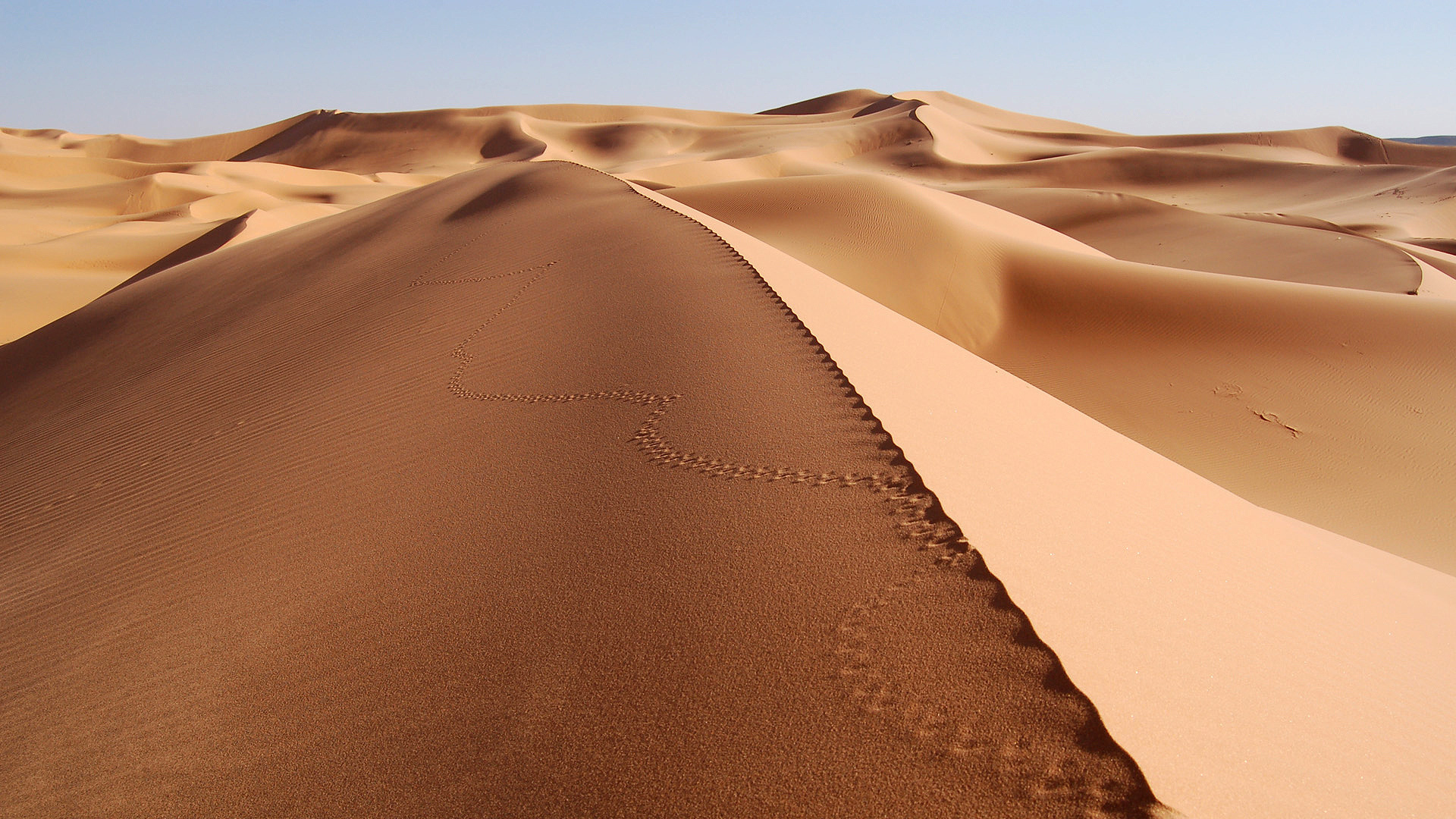 POUŠTĚ
OBLAST: tropický a subtropický pás 
      (klasické poště kolem obratníků)

Minimálně 250 mm srážek ročně 
      (výpar vody několikanásobně převyšuje roční úhrn srážek)

14% pevniny 
      (nejrozsáhlejší Sahara 9 mil km² )

Dělení: Hamady (kamenité)
                    Seriry (štěrkovité)
                    Ergy (písečné)
 Vádí – suchá říční koryta, naplní se při deštích
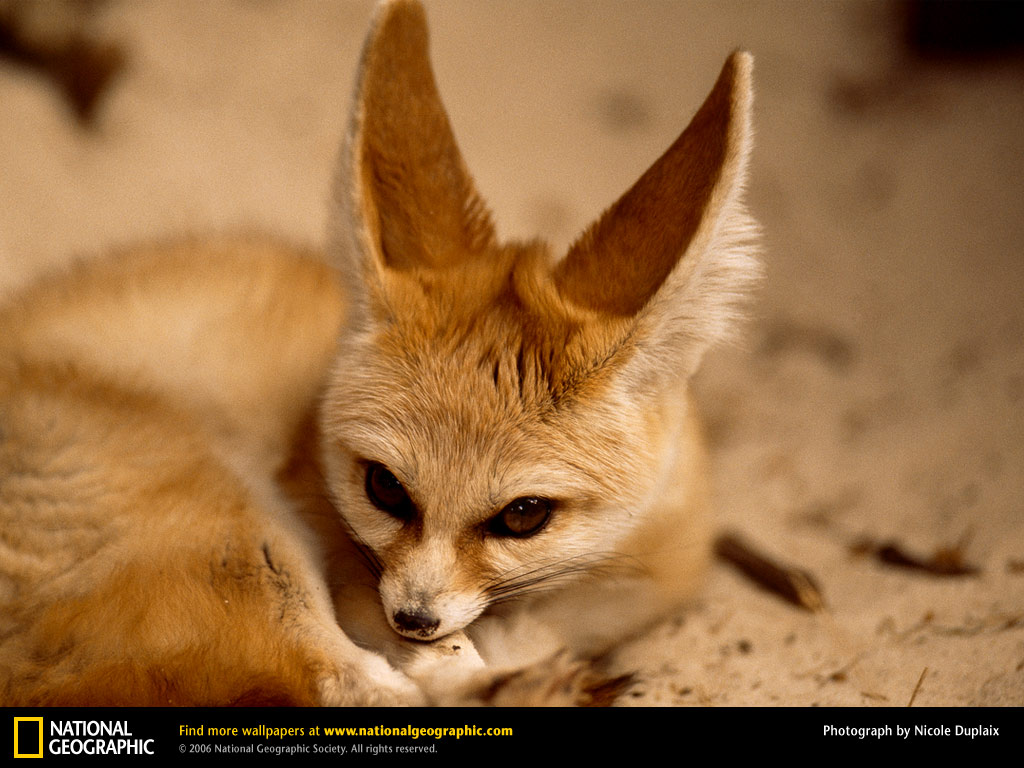 POUŠTĚ
Oáza – místo v poušti, kde podpovrchová voda vystupuje na povrch  

Velké rozdíly mezi denní (až 50°C) a noční teplotou (teploty klesají i pod nulu)
Silný vítr, malá vlhkost vzduchu, málo stálých vodních toků
Desertifikace – rozšiřování pouští


Rostliny: palma datlová, kaktusy (zdužnatělé rostliny, zadržují vodu)



Živočichové: plazi, hmyz, hlodavci, zajícovci, na okrajích pouští (fenek, pouštní lišky a vlci)
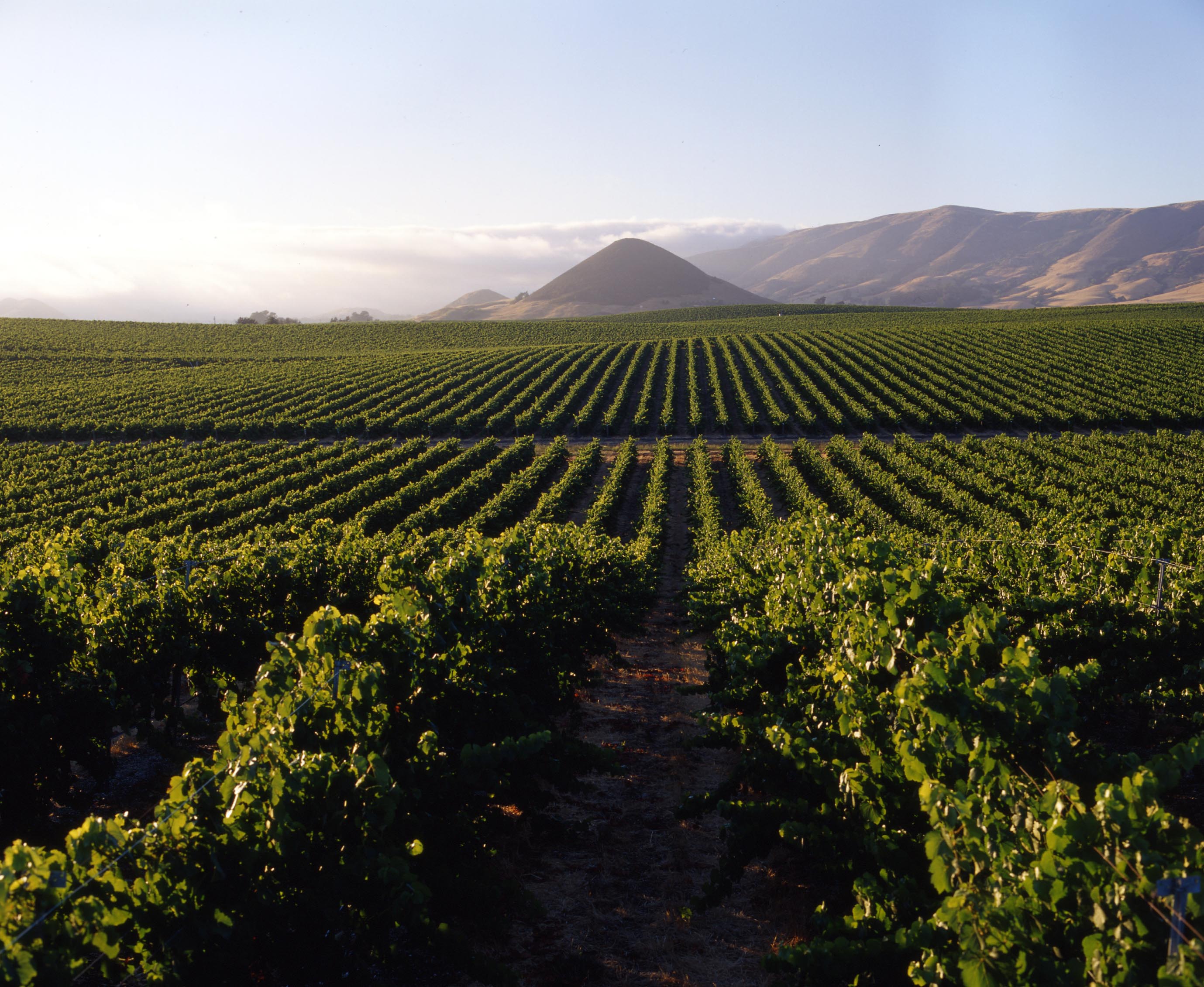 Subtropické rostlinstvo
V subtropické oblasti – horká a suchá léta, mírné zimy 

Dřeviny zde neopadávají, jejich listy jsou tvrdé a kožovité

Nížiny - úrodné, ve vyšších polohách – pastviny (ovce, skot)





Rostliny: obilí, ovoce, citrusy, víno, olivy, bavlna, tabák, korek, kukuřice, pistácie, rozmarýn
Živočichové: ptáci, hadi, ještěrka, hmyz
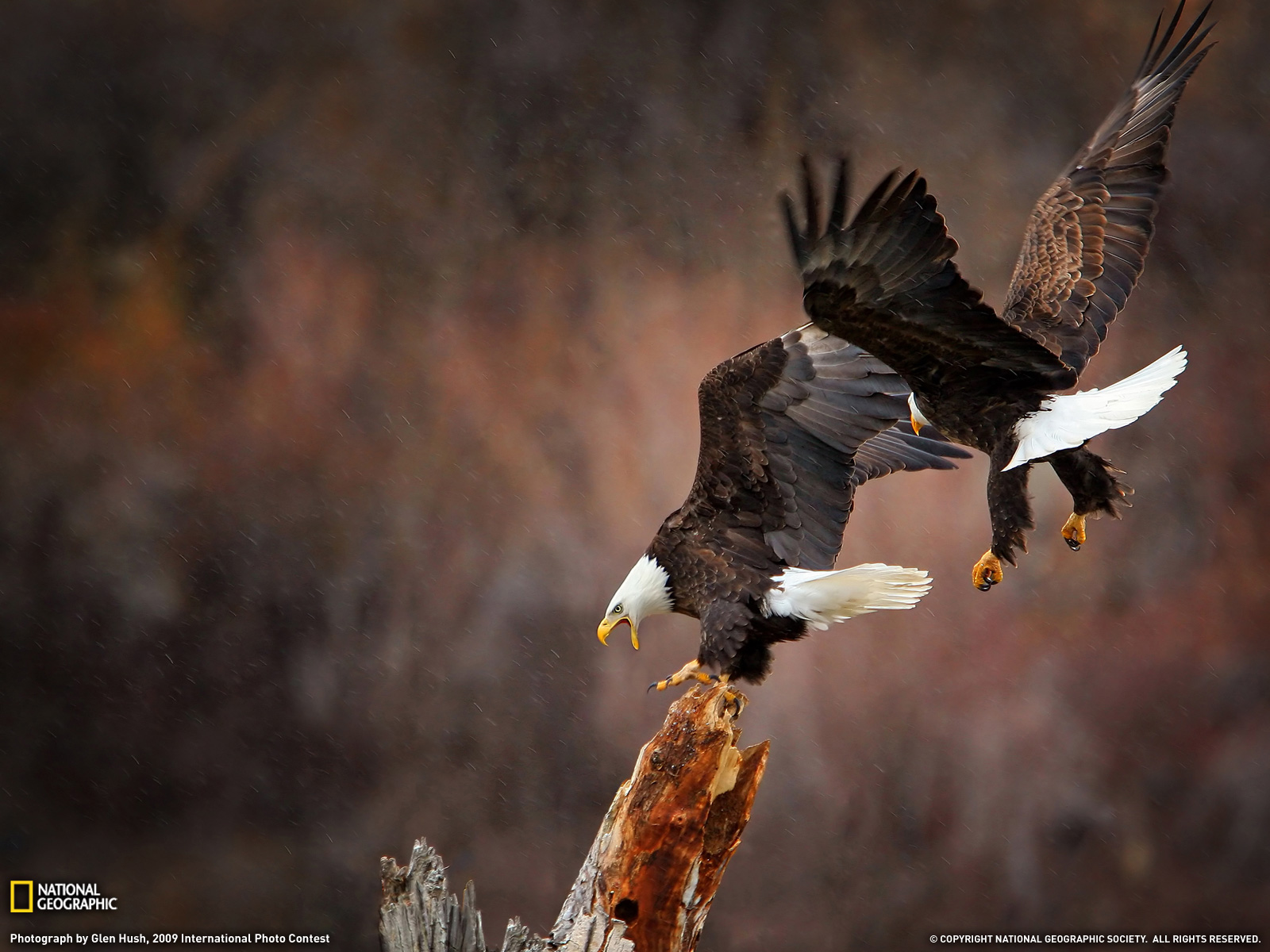 STEPI
Bylinné formace mírného pásu s převahou trav (horká léta, chladné zimy)
Rozsáhlé oblasti s vnitrozemským podnebím, s nedostačujícími srážkami pro růst stromu (300 mm)

V oblastech s vyššími srážkami – lesostepi
Vegetační období – 4 měsíce (střídání vlhkého a suchého období)

Step – Evropa (Rusko), Asie
Prérie – Severní Amerika
Pampa – Jižní Amerika
Puszta – Maďarsko
Meseta – Španělsko

Nejdůležitější světové oblasti pěstování obilí (černozemě)- obilnice světa (pšenice, kukuřice)

Rostliny: obilí, kukuřice

Živočichové: hlodavci, vlci, kočky, zajícovci, bažanti, bizoni, orli
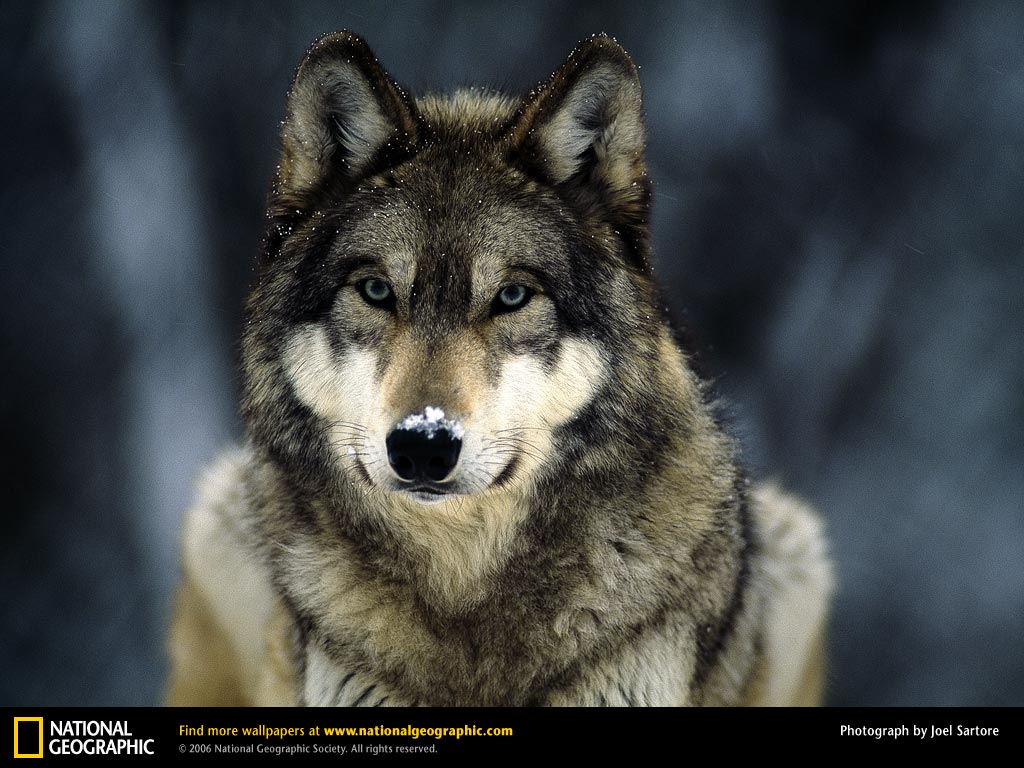 LESY MÍRNÉHO PÁSU
Mírný podnebný pás (severní polokoule)
V teplejších oblastech listnaté stromy (javor, buk, dub)

V chladnějších oblastech (smrk, borovice, jedle)

Dnes rapidní úpadek porostu – sídla, hustá dopravní síť, pole

Velká zásobárna dřeva

Živočichové: Euroasie: jeleni, medvědi, prasata, lišky, vlci, veverky, kuny, ptactvo, Severní Amerika: vačice, mýval, skunk, ondatra, rys
Tajga – nejrozsáhlejší lesní plocha na Zemi (jehličnaté lesy) Severní Amerika, Euroasie – smrky, modříny, borovice
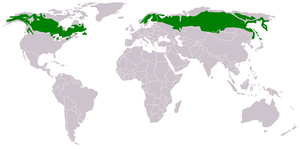 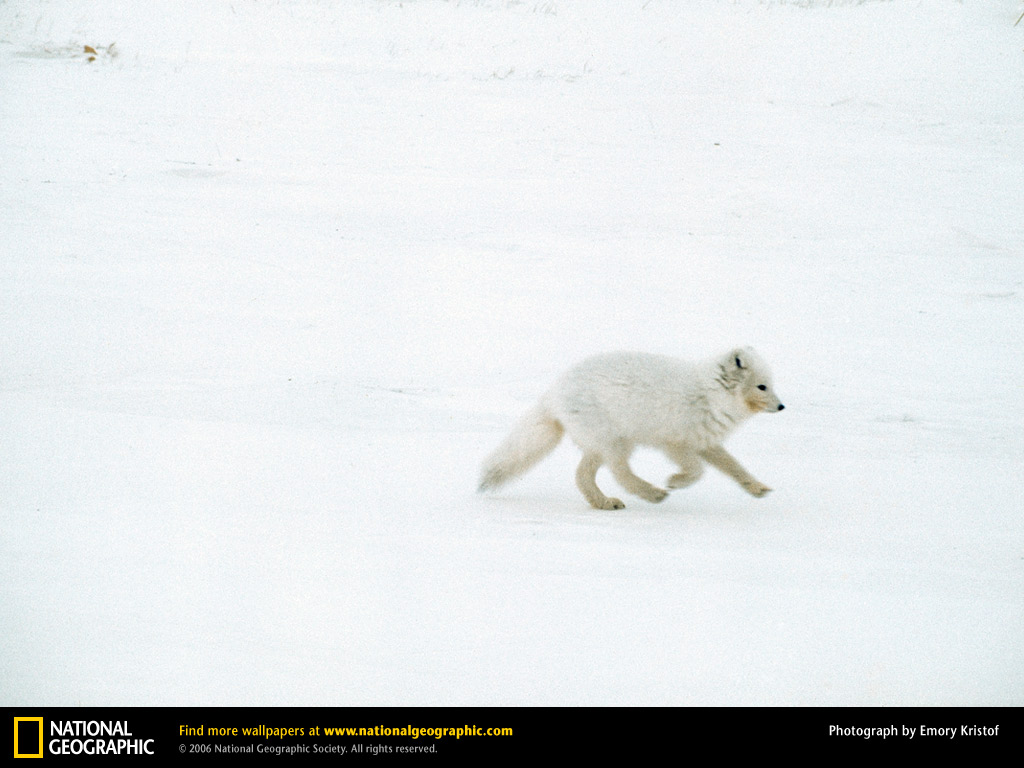 Tundra
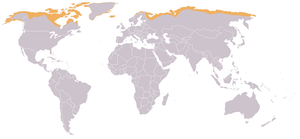 Subpolární oblasti s nízkými srážkami nedovolují rozvoji vegetace
Po celý rok teplota nižší než 10°C

Lesotundra – přechodné místo mezi tajgou a tundrou

Keřová tundra
Mechová tundra
Lišejníková tundra

Stromy přecházejí v keře

Rostliny: zakrslé břízy, vrby, mechy, lišejníky

Živočichové: sovice, zajíc, liška polární, soby, hmyz, ptáci (druhově chudá)
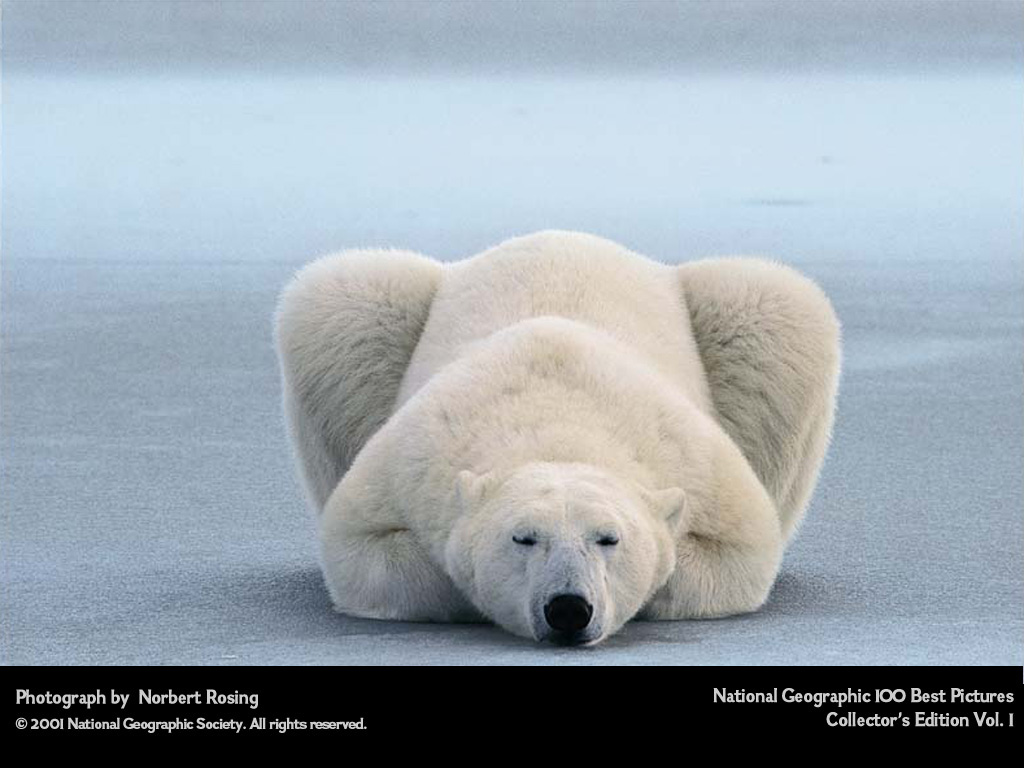 Pustiny polárních oblastí
Nízká teplota
Trvalá sněhová pokrývka

Rozsáhlé zalednění

Organismy se soustředí v mořích a na jejich pobřeží

Rostliny: mechy, lišejníky, plankton

Živočichové: tučňáci, tuleni, mroži, kytovci, ryby, ploutvonožci
Bioklimatické výškové stupně
Přírodní podmínky se mění podle nadmořské výšky

Vegetační stupeň – základní jednotka používaná vy fytogeografii, vyjadřuje výškovou pásmovitost

Celkem jich je 8 (Biota – výškové vegetační stupně ve střední Evropě)

Nížinný stupeň – do 200 m, dubové lesy
Pahorkatinový – do 500 m, kulturně využívaná oblast
Podhorský – do 800 m, buky, jedle
Horský – do 1200 m, smrky
Subalpinský – do 1900 m, kosodřeviny, jalovce
Alpinský – do 2200 m, travnaté a bylinné porosty
Subnivální – do 2500 m, skály bez vegetace
Nivální – nad 2500 m, stupeň věčného sněhu a ledu